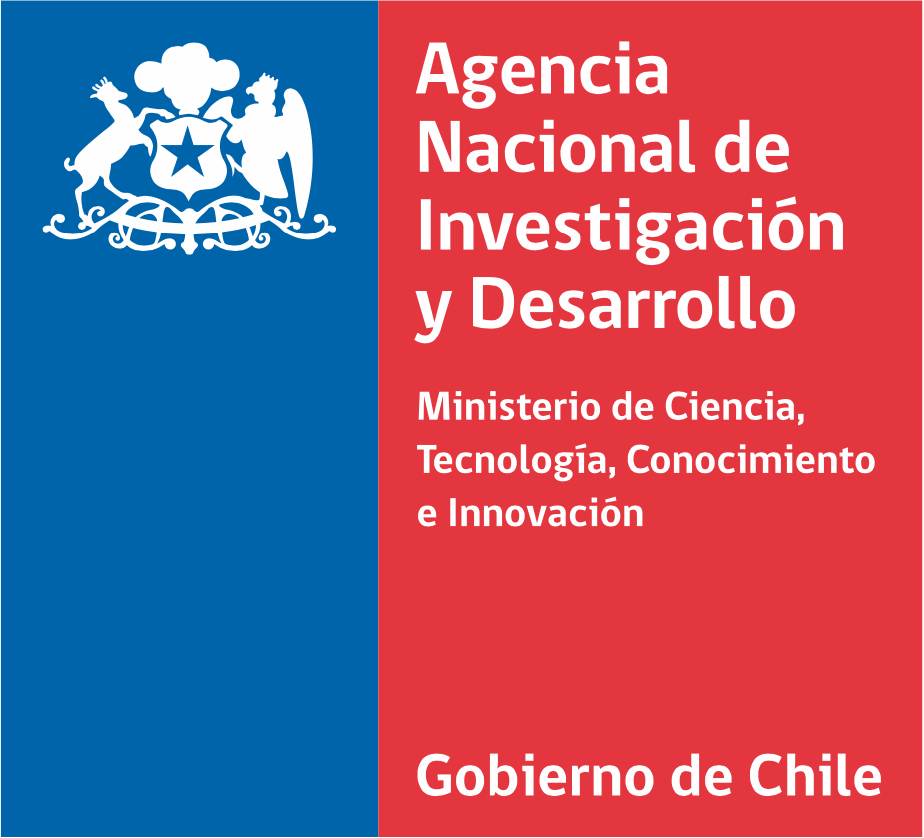 [Speaker Notes: (Logo del Ministerio correspondiente, jpg o png en color, mantener tamaño ejemplo)]
Instrucciones
Todos los proyectos deben completar e ingresar esta presentación como parte de la postulación, dado que con esta se presenta el proyecto ante el panel de evaluación.

La extensión máxima del documento no debe exceder las 20 diapositivas. 

El peso digital del archivo no debe exceder los 20 Mb. 
Se recomienda incluir diagramas o fotografías de bajo peso digital, que contribuyan a clarificar la presentación.

El documento debe ser ingresado en formato PDF (Utilice el software para convertir archivos a PDF señalado en la plataforma de postulación).

Todas las dudas o consultas deben ser ingresadas en la plataforma OIRS https://ayuda.anid.cl/hc/es 

Recuerde que la información señalada en esta presentación debe concordar con el proyecto postulado.

Elimine esta diapositiva antes de su envío.
Proyecto (Título del proyecto)
Concurso Desafíos Públicos 2023
SECCION 1
Propuesta de Solución
Objetivos
Indique cuál es el objetivo general.
Indique cuáles son los objetivos específicos.
Solución Propuesta
Señale cuál es la solución propuesta y cómo ésta permitirá resolver el problema presentado por la institución mandante del Desafío al que postula.
Grado de diferenciación y competitividad
Indique al menos tres atributos técnicos que diferencian a la solución propuesta de otras soluciones alternativas y que la hace competitiva e innovadora, indicando y justificando claramente si la novedad es a nivel nacional o internacional. Junto con esto, identifique el valor que agrega la propuesta para el mandante, el mercado objetivo complementario y su entorno.
Prototipo base de la solución propuesta
Describa el estado de desarrollo actual del prototipo que será utilizado como punto de partida para la solución propuesta.
Plan de trabajo
Describa como ajustará la tecnología de la que dispone para alcanzar los requerimientos establecidos en la Guía Técnica. 
Detalle las actividades necesarias para llevar a cabo cada una de las etapas del desafío postulado.
Presupuesto
Complete el presupuesto de acuerdo con la información contenida en el documento “Planilla de costos”.
Modelo de Negocios
Describa el modelo de negocios de la propuesta, identificando los actores claves que representen los ingresos o ahorros derivados de la implementación de la solución tecnológica. Además, detalle de qué manera se realizará la comercialización de la solución y cuál será la estrategia de protección de la propiedad intelectual de la solución.
SECCION 2
CAPACIDADES
Equipo de Trabajo
Señale el equipo de trabajo que participará en la ejecución el proyecto, señalando sus capacidades técnicas, trayectoria, habilidades y experiencia relevante en el ámbito del proyecto.
Mencione cómo el proyecto aborda elementos de equidad de género en su ejecución.
Capacidades del beneficiario y entidad(es) asociada(s)
Describa las capacidades organizacionales, de infraestructura y de recursos, disponibles en territorio nacional, que se dispondrán para la ejecución del proyecto por parte de la beneficiaria, así como de la(s) entidad(es) asociada(s), si corresponde.
SECCION 3
POTENCIAL DE IMPLEMENTACIÓN
Potencial de implementación
Defina la estrategia y plazos de implementación de la solución propuesta, de acuerdo con el estado de madurez que alcanzará la tecnología al final del proyecto y el potencial de escalamiento del prototipo final.
Estrategia de sustentabilidad y replicabilidad
Describa la estrategia de sustentabilidad de la solución propuesta, identificando los impactos económicos, sociales y/o medioambientales que genera la solución. 
Describa el modelo preliminar de replicabilidad y escalabilidad de la solución propuesta en el mercado
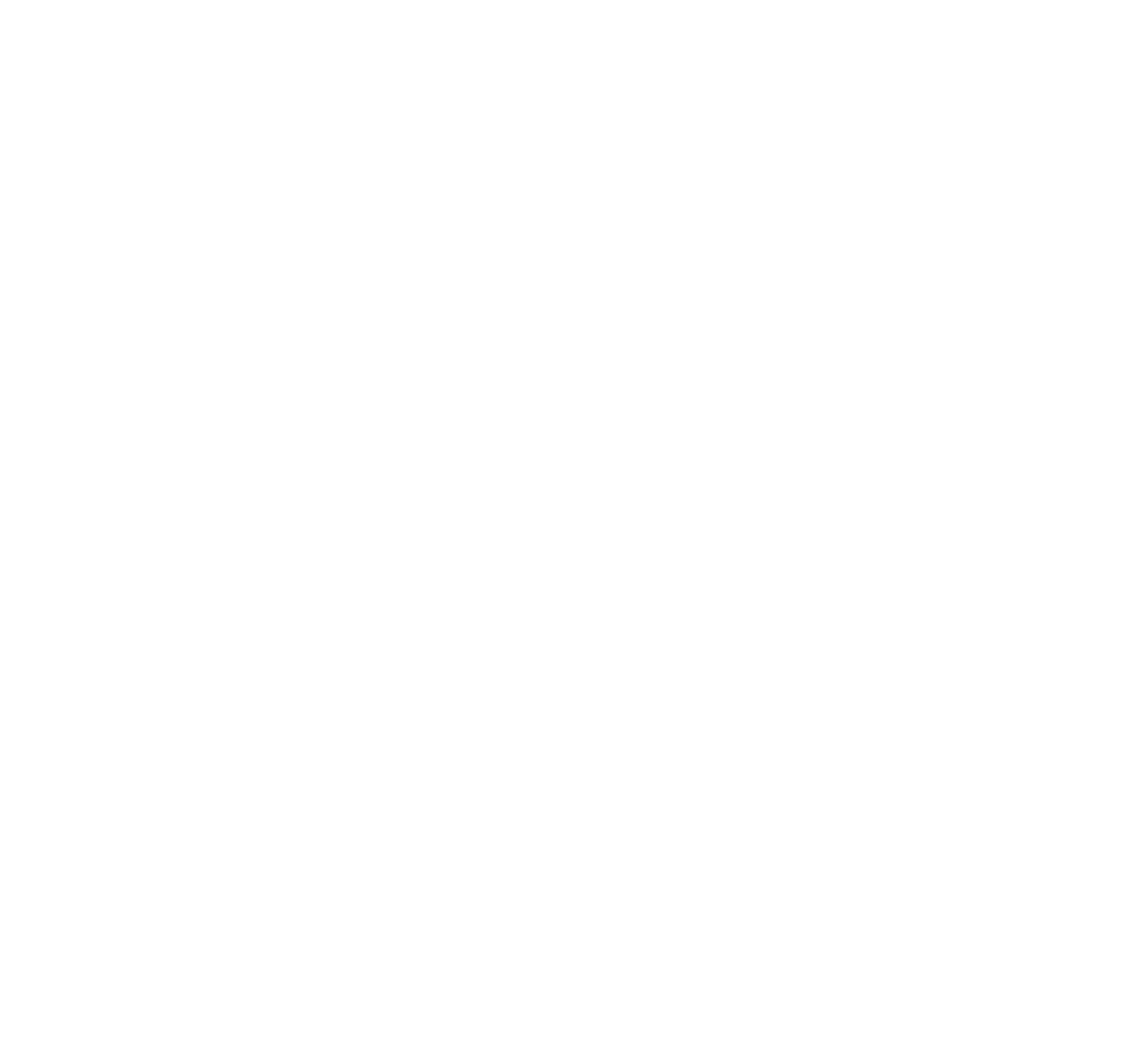 [Speaker Notes: (Logo BLANCO por Ministerio dependiendo de cada presentación Centrado, .PNG)]